Progress 64 Entrepreneurial Scholarship
How to Submit a Successful Business Plan Application
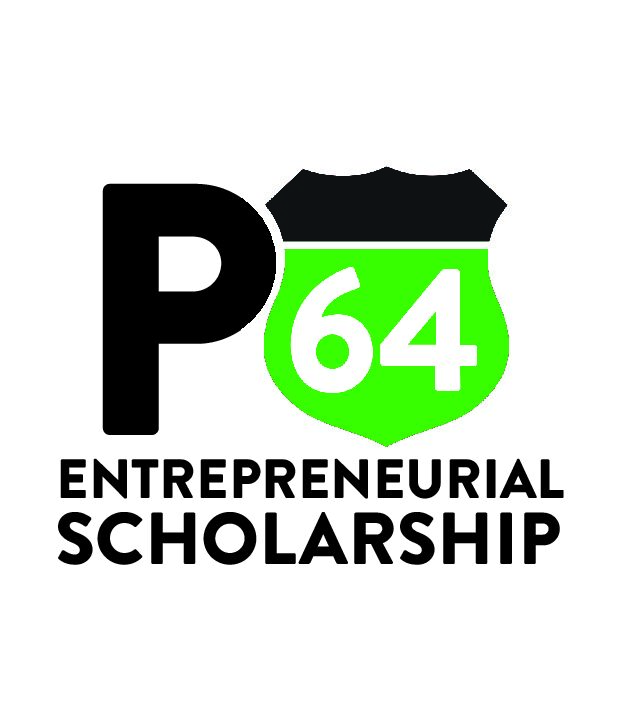 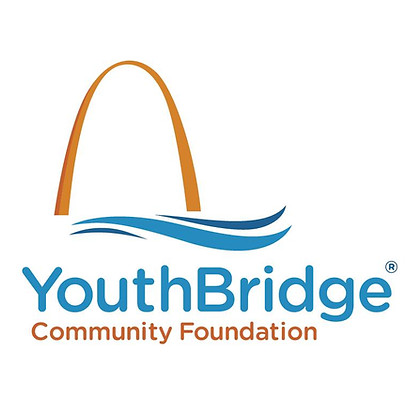 1
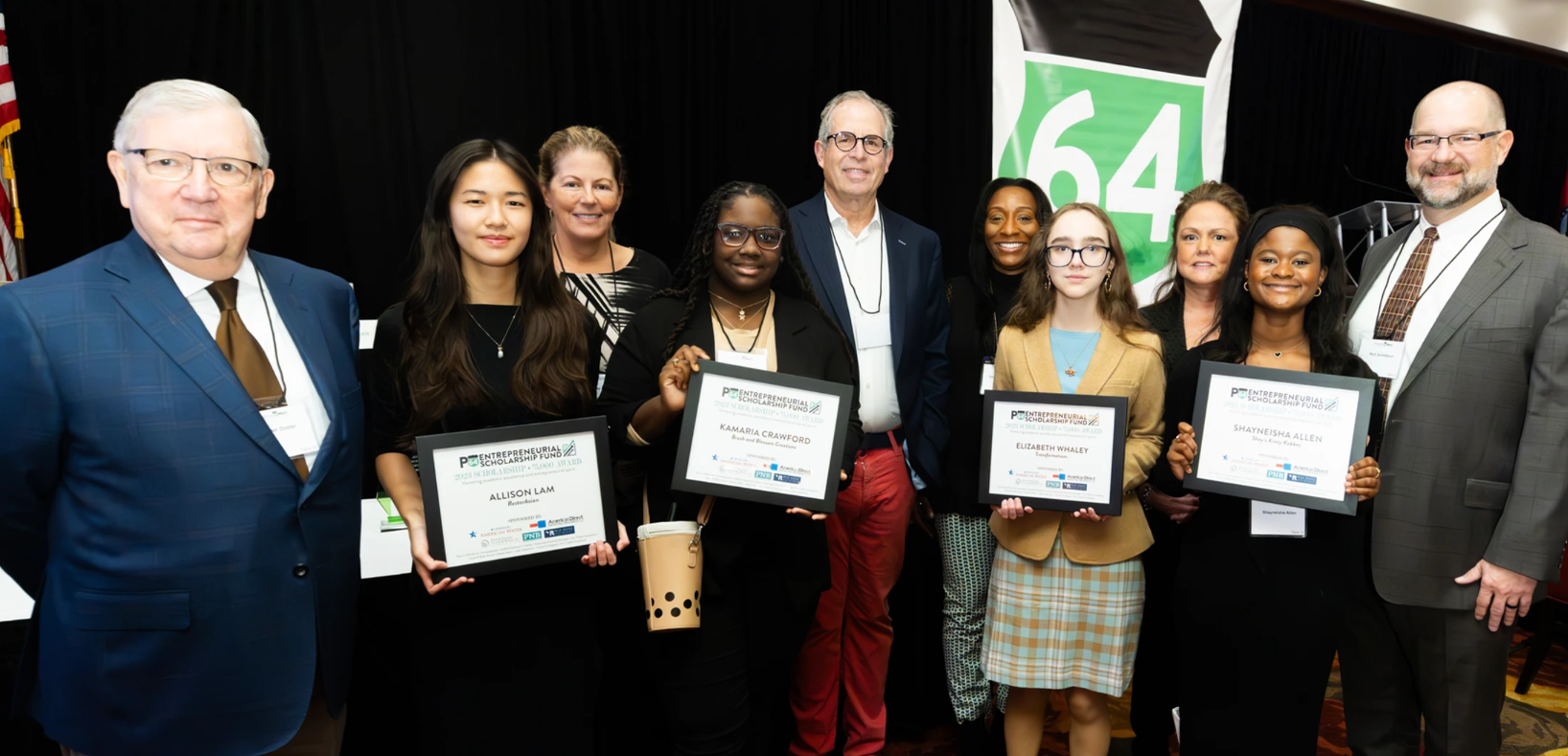 Agenda Topics
1
2
3
4
5
Scholarship History
Scholarship Application Overview
Business Plan 101
Important Dates & Key Contacts
Additional Resources
2
Total Amount Awarded
More than $170,000 has been awarded since the scholarship's inception.
Student Winners
Over the past 20 years, more than 60 students have been awarded the scholarship.
60+
$170K+
Scholarship History
Progress 64 West and YouthBridge Community Foundation of Greater St. Louis joined forces to help high school seniors achieve their educational goals.

The mission of the joint effort is to support, encourage and foster young entrepreneurs by awarding scholarships to high school seniors living or going to school in St. Louis City, St. Louis County and St. Charles County.
Years Since Launch
Initiated in 2004, the scholarship program was then named in honor of St. Louis business leader Louis S. Sachs. He was known for his entrepreneurial spirit and vision.
Scholarship Amount
Scholarships of $5,000 will be awarded to winning applicants for use at colleges, universities, and vocational schools in the upcoming academic year.
$5K
20 Years
3
Scholarship Application Overview
After its most successful scholarship cycle last fall, the Progress 64 Scholarship Program established by Progress 64 West in partnership with YouthBridge Community Foundation, is excited to welcome applications for the 2024 scholarship season!  The application will open July 1, 2024.
Scholarship Eligibility
Application Guidelines
To be eligible to apply for the Scholarship, a student must be a current high school senior who:
Is a resident of St. Louis City, St. Louis County, or St. Charles County school districts that is either home schooled, attends a public high school, or attends a private high school 
The applicant must be enrolled as a full-time student at a two- or four-year college or vocational school upon or immediately following high school graduation
An applicant must submit an Executive Summary of a Business Plan which must include the following sections:
A description of the business concept, including nature of the business, mission, objectives, philosophy, values, and contribution to the community
A market analysis, including market need, competition, and strategy to meet the need and successfully and profitably compete
Business operations strategies, including necessary management, employees, vendors, professional assistance, facility, and technology
Sales and marketing strategies, tactics, and techniques
Sources and uses of funds necessary to start and operate the business
4
Business Plan 101 – Lean Canvas Overview
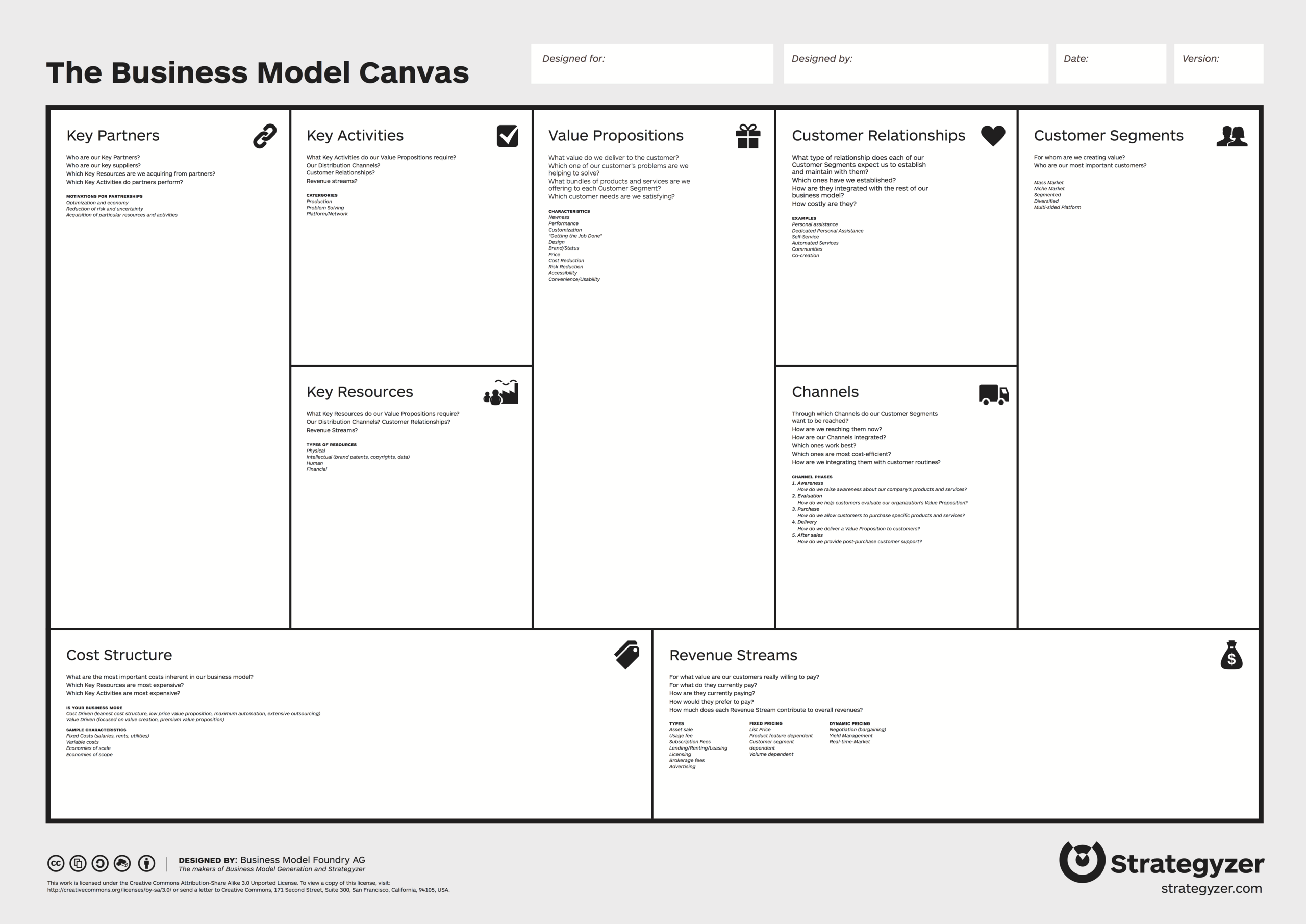 Where Should You Start?
One of the most common frameworks to think through an idea is the Business Model Canvas, which is a visual template to document an existing or future business model across nine elements. 
Similarly, a variation called the Lean Canvas focuses on understanding the problem that the business is trying to solve first. The Lean Canvas is the recommended framework to think through your idea. This process will ultimately help develop your Executive Summary of a Business Plan for the scholarship application.
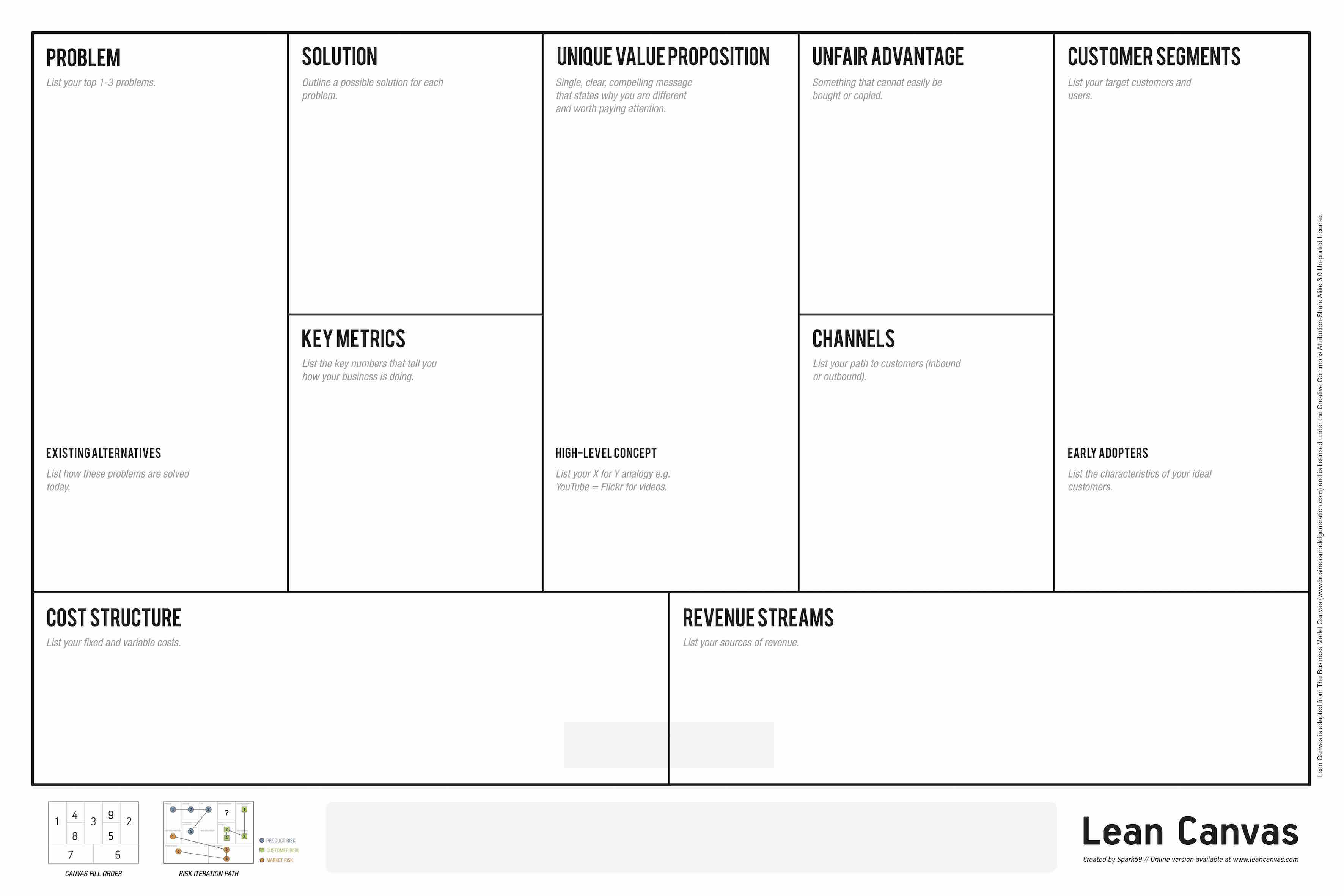 The official Lean Canvas can be downloaded from www.strategyzer.com
5
Business Plan 101 – Lean Canvas Example
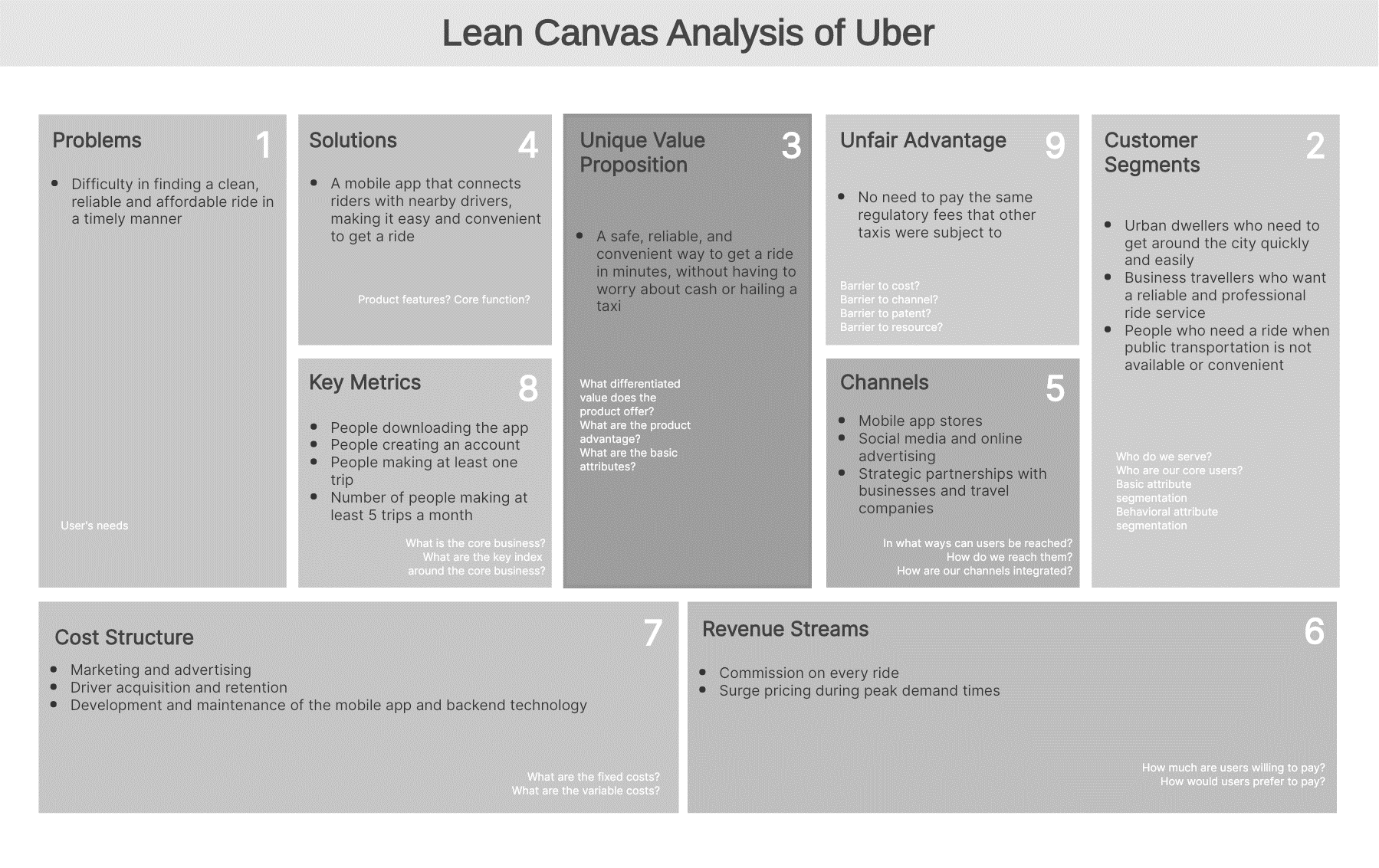 6
Business Plan 101 – Additional Info/Tips
Explain your who, what, when, where, why, and how a little more in depth.
What is your firm’s mission? How do you plan to leverage your firm’s product or service to also benefit the community you operate in?
What are the objectives of your firm’s product or service?
What values are important to you as a business owner? (Think about what kind of people you might want as employees, and the ways they will serve your customers)
How are you as a business owner involved in your community, and how do you hope your firm becomes involved in your community? (Community involvement is one of the best ways to grow your firm. If you serve others, they will want to serve you!)
Questions:
Market Need: Why does the STL market need you or your product?
Who is your competition, what do they do, and how do you plan to beat them?
Strategy to meet your competitive market need
Target Market (think demographics)
Who is a returning customer?
Business Concept
Mission Statement
Objectives
Philosophy/Values
Contribution to Community
Market Analysis
7
Business Plan 101 – Additional Info/Tips
Business Operations:
Necessary Managers: Which people and which positions are essential to the success of your firm?
Employees: Who are your employees and what do they do?
Vendors: Who sells you the products to make your product, what companies (not competitors) are essential to your ability to produce and sell your product?
Professional Assistance: Who are your mentors, what are their backgrounds, and how will they be instrumental in your success?
Facilities: Where will you operate out of?
Technology: What technology do you use in your firm?
Business Operations
Sales & Marketing Strategies:
Strategy & Technique: How have you been able to grow? What is working? What isn’t working? If you haven’t started yet, what do you presume will be a good method of sales or marketing?
Sales & Marketing Strategy
Sources and Uses of Funds Necessary to Operate:
How do you plan to use your ask/startup funds to build a successful enterprise?
Sources & Uses of Funds Necessary to Operate
Revenue Analysis:
Do you have revenue? If so, how much? If not, what is your year 1 goal and how do you expect for it to change over the next 5 years?
Revenue Analysis
8
Important Dates & Key Contacts
Important Dates
Application opens on July 1, 2024
Application closes on October 31, 2024
Winners are notified on November 18, 2024 
Progress 64 West Luncheon on November 27, 2024

Key Contacts
AMcDonald@youthbridge.org
9
Additional Resources
10
About the Supporting Organizations
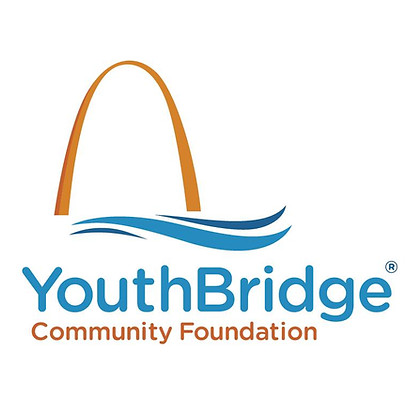 Progress 64 West was established in 1987 to promote the responsible growth of commerce in the greater St. Louis region, with a particular emphasis given to the I-64 corridor from I-270 west ward to I-70. A partnership of citizens, business and civic leaders, the organization’s vision is to be the trusted voice for economic prosperity by championing workforce improvements and infrastructure projects.
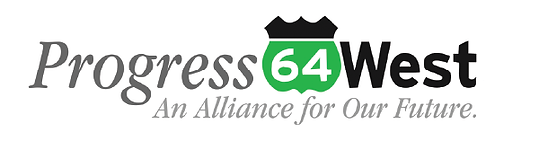 With a history dating back to 1877, YouthBridge Community Foundation of Greater St. Louis, a 501(c)3 nonprofit, partners with individuals, families, and businesses to support charities and communities needs in the St. Louis region, especially those focused on children, youth, and families.
11